Hiroshima 6 agosto 1945
6 e 9 agosto 1945
Due diverse bombe atomiche vengono sganciate sulle città giapponesi di Hiroshima e Nagasaki

Si calcola che i morti siano stati tra i 100mila e i 200mila
Perché fu usata la bomba atomica
Costringere alla resa immediata il Giappone

Fare pressione sull’Unione sovietica

L’uso della bomba atomica dà inizio a una nuova era delle relazioni internazionali: la “guerra fredda” dominata dalla minaccia nucleare
Relazioni internazionali: la guerra fredda
La ricerca di nuovi equilibri
Tensioni tra Alleati e Unione Sovietica 

Incontri già prima che si concluda la guerra tra Urss, Usa e Gran Bretagna per decidere quale mondo sarebbe uscito dalla fine del conflitto

Il presidente americano Roosevelt pensa di impegnare le grandi potenze per garantire la pace e bloccare ogni tentativo di cambiare gli equilibri internazionali con una guerra
Stati Uniti
Non sono interessati a conquiste territoriali
 
Vogliono, come alla fine della prima guerra mondiale, un mondo con libertà di commercio, che offra sbocchi alle merci americane
URSS
I sovietici vogliono garanzie sul piano delle frontiere in Europa e ottengono che una serie di stati dell’Europa orientale rimanga sotto la loro influenza per evitare possibili attacchi della Germania
Germania
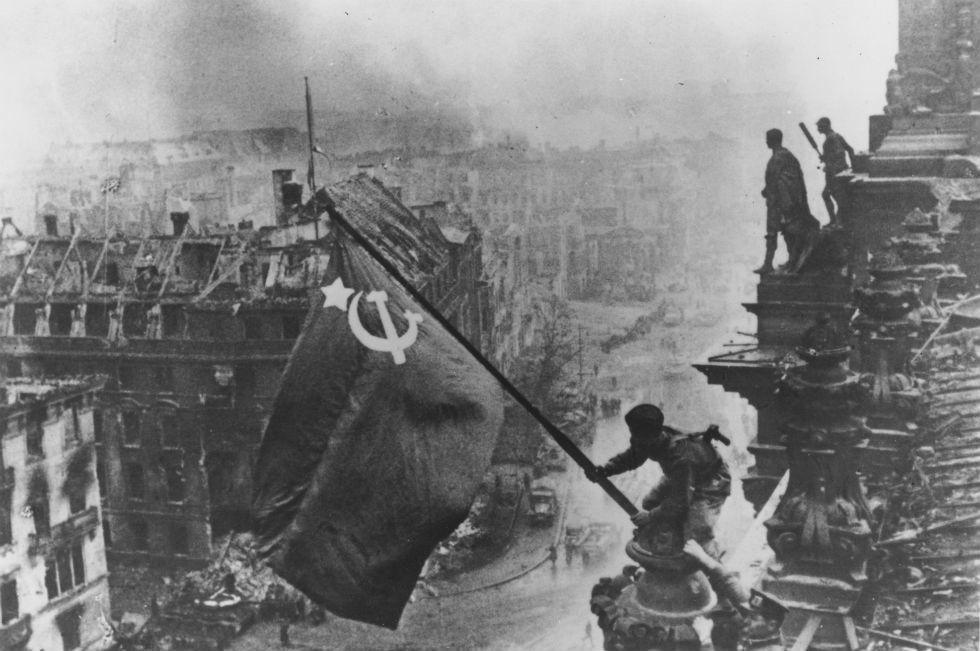 La divisione della Germania
Divisione provvisoria della Germania in 4 zone di occupazione

Dopo la guerra, la Germania verrà divisa in due stati: Repubblica federale tedesca (Germania occidentale) e Repubblica democratica tedesca (Germania orientale)

“denazificazione” gestita dai vincitori
Crimini di guerra
La Convenzione di Ginevra (1929) aveva stabilito quali erano i crimini di guerra punibili:
“assassinio deportazione o maltrattamento di popolazioni civili e prigionieri nemici e saccheggio e devastazione di abitati civili per fini non strettamente militari” 

Il diritto internazionale non aveva giurisdizione per crimini commessi all’interno dei singoli stati
Processo di Norimberga
Le proporzioni del conflitto portano i vincitori a introdurre due nuove categorie di crimini, in base alle quali i capi del nazismo sono processati e quasi tutti condannati a morte a Norimberga nel 1945

Crimini contro la pace 
Crimini contro l’umanità
Crimini contro la pace
Pianificazione e conduzione di una guerra di aggressione
Crimini contro l’umanità
Assassinio, sterminio, schiavizzazione e atti inumani commessi ai danni di ogni popolazione civile prima o durante una guerra, persecuzioni su base razziale o religiosa, che siano o meno compiute in violazione di norme vigenti nel territorio in cui sono perpetrate  

>> Strappo giuridico delle nuove norme
Guerra fredda
1946 “Cortina di ferro” 

1947 “Dottrina Truman”: ogni aggressione contro la pace e la libertà nel mondo sarebbe stata considerata dagli Stati Uniti una aggressione ai loro danni

Il mondo diviso in “sfere d’influenza”
Europa orientale
All’URSS viene riconosciuta come zona d’influenza l’Europa orientale, per garantirle sicurezza

Nei paesi dell’Europa orientale i partiti comunisti locali tra 1946 e 1948 arrivano al potere
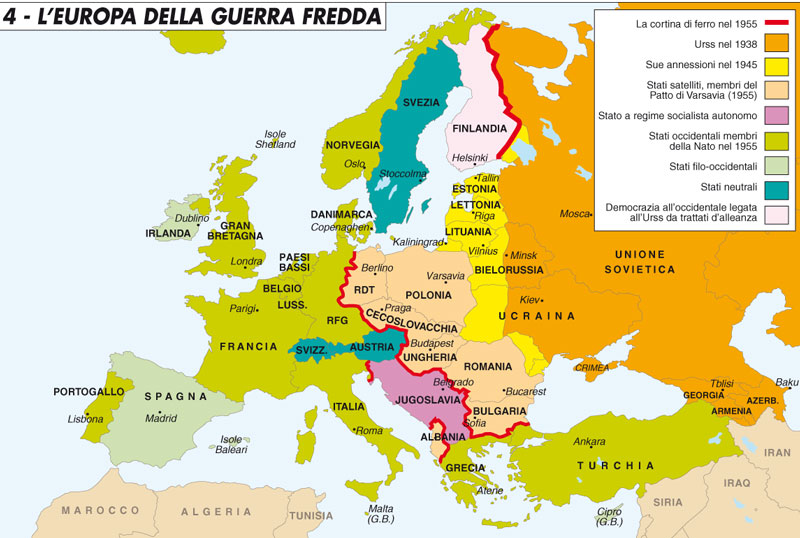 Tensioni internazionali
1948: blocco di Berlino
1949: divisione definitiva della Germania in due Stati

1949: Mao Tse Tung crea la Repubblica popolare cinese: la nuova Cina comunista amplia il fronte della guerra fredda all’Asia
Muro di Berlino 1961-1989
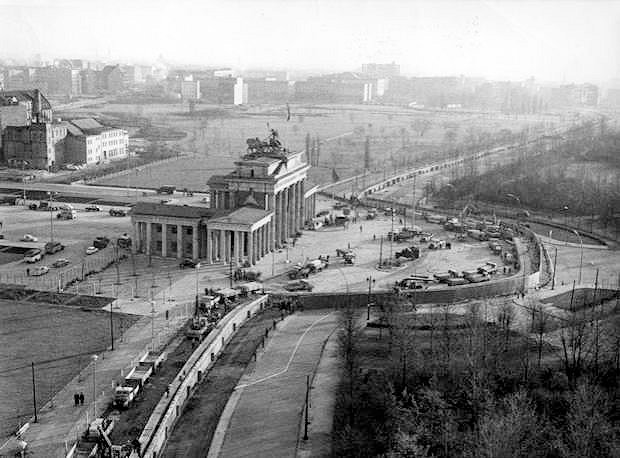 La costruzione del Muro 1961
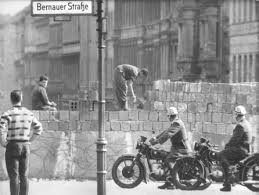 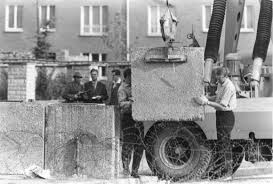 1989
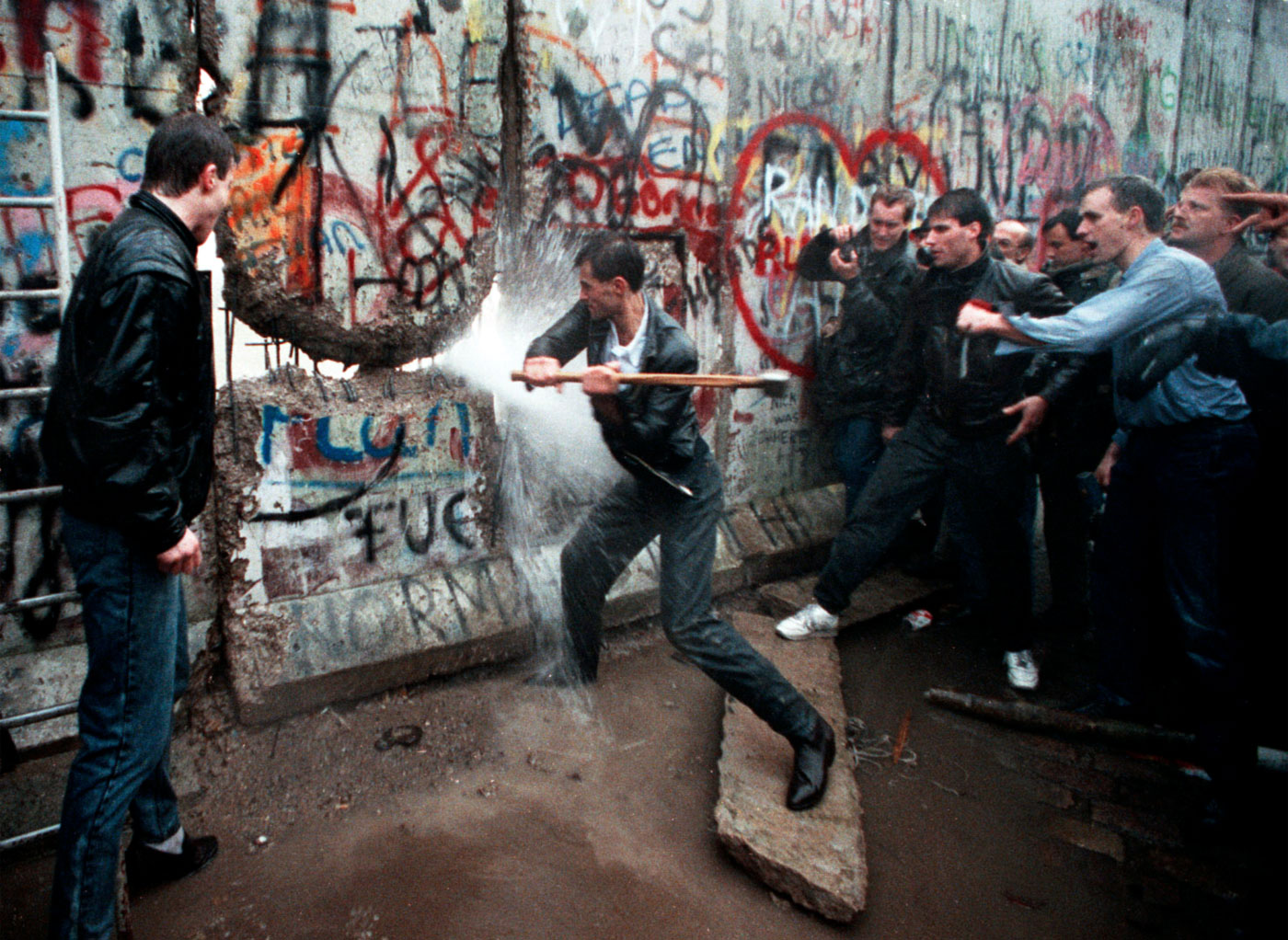 Stati Uniti
Dottrina Truman e “containment”: 1946-1949

Pace e prosperità in Europa: aiuti economici e merci con il Piano Marshall 

Interessi economici ed interessi ideologici si combinano

La guerra di Corea è il primo intervento americano
Guerra di Corea 1950-1953
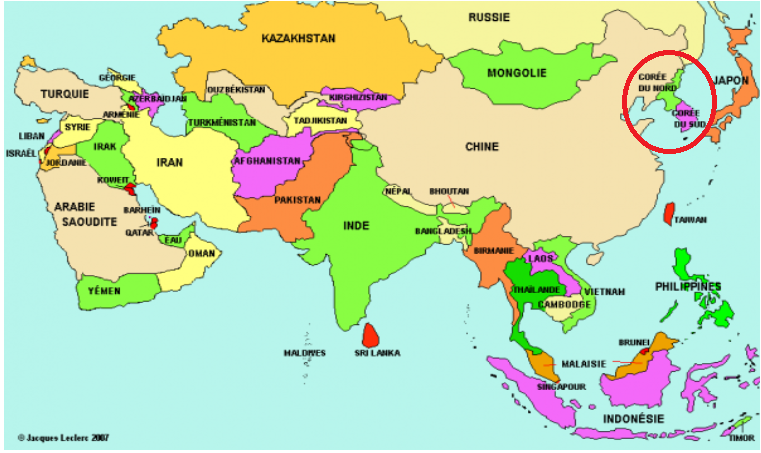 Deterrenza
Le armi nucleari sono il fattore deterrente, che evita lo scoppio di una guerra tra Usa e Urss 
Equilibrio del terrore 
Corsa agli armamenti nucleari

1949: si costituisce la NATO, che unisce i paesi del blocco occidentale agli Stati Uniti a fini di difesa
I paesi del blocco comunista rispondono con il Patto di Varsavia nel 1955
Un nuovo equilibrio mondiale
La logica dei blocchi si estende dall’Europa al resto del mondo: i paesi che non si allineano rischiano di rimanere isolati

Il processo di decolonizzazione – la fine degli imperi coloniali – si intreccia con la guerra fredda

Decentramento della guerra fredda fuori d’Europa
Soggetti e organismi sovranazionali
Superamento dello Stato-nazione?
Organizzazione delle Nazioni Unite (ONU)
L’ONU viene fondata nel 1946 per mantenere la pace e la sicurezza internazionale e per reprimere gli atti di aggressione o le altre violazioni alla pace 

Agenzie dell’ONUinternazionali
Il “Terzo mondo”
Alcuni paesi rifiutano la logica dei blocchi: India

Conferenza di Bandung 1955 e “non allineamento”
Conferenza dei Paesi non allineati (Bandung 1955)
L’Europa verso l’integrazione
Il processo di integrazione europea: l’Europa comincia a organizzarsi per superare la sovranità degli stati nazionali 
Integrazione economica: CECA (1951), CEE (1957) 
Integrazione politica
Migrazioni interne dai paesi del sud (Spagna, Portogallo e Italia) verso i paesi dell’Europa centrale (Germania, Svizzera, Francia, Belgio)
Il continente selvaggio
Keith Lowe
“Europe, il nuovo continente nero”(New York Times, 18 marzo 1945)
Distruzioni materiali: comunicazioni, trasporti, abitazioni, fabbriche

Distruzioni immateriali: un mondo senza istituzioni (politica, giustizia) 

“Stunde Null”?
La guerra non finisce subito…
Guerre e scontri civili minori: Grecia, Iugoslavia, Polonia
Epurazioni, vendette e punizioni contro singoli individui
Violenza: pulizia etnica, violenze sulle donne
Profughi: milioni di profughi tedeschi dai territori dell’Europa orientale
Ritorni: prigionieri di guerra, ebrei liberati dai campi vittime di violenze in patria (Ungheria, Polonia)
Polonia
1939-1945: paese aggredito da Germania e URSS, vittime militari e civili (Varsavia)

Pulizia etnica: espulsione violenta di tedeschi e ucraini dal Paese dopo la guerra 

Violenze contro gli ebrei che ritornano dai campi: antisemitismo
Italia
Perdita di territori al confine orientale e vendette e uccisioni contro la popolazione italiana in Venezia Giulia e in Istria: circa 10mila le vittime
Violenza politica: nei mesi successivi alla fine della guerra migliaia di fascisti uccisi nelle regioni del nord (stima: 10mila vittime)
Epurazione: processi e sanzioni nei confronti dei collaborazionisti ma pochi pagano
Costruzione di miti in Europa
Mito della Resistenza come “guerra di popolo” nell’interesse della nazione in alcuni paesi: Francia, Italia
Contro mito delle destre eredi dei partiti fascisti e collaborazionisti: si considerano vittime 
Mito della Germania nazista come unica responsabile delle atrocità commesse durante la seconda guerra mondiale 
In Italia, mito del “bravo italiano”, che non avrebbe commesso crimini come occupante